Canadian Government Long-Term Care Recommendations for Indoor Relative Humidity
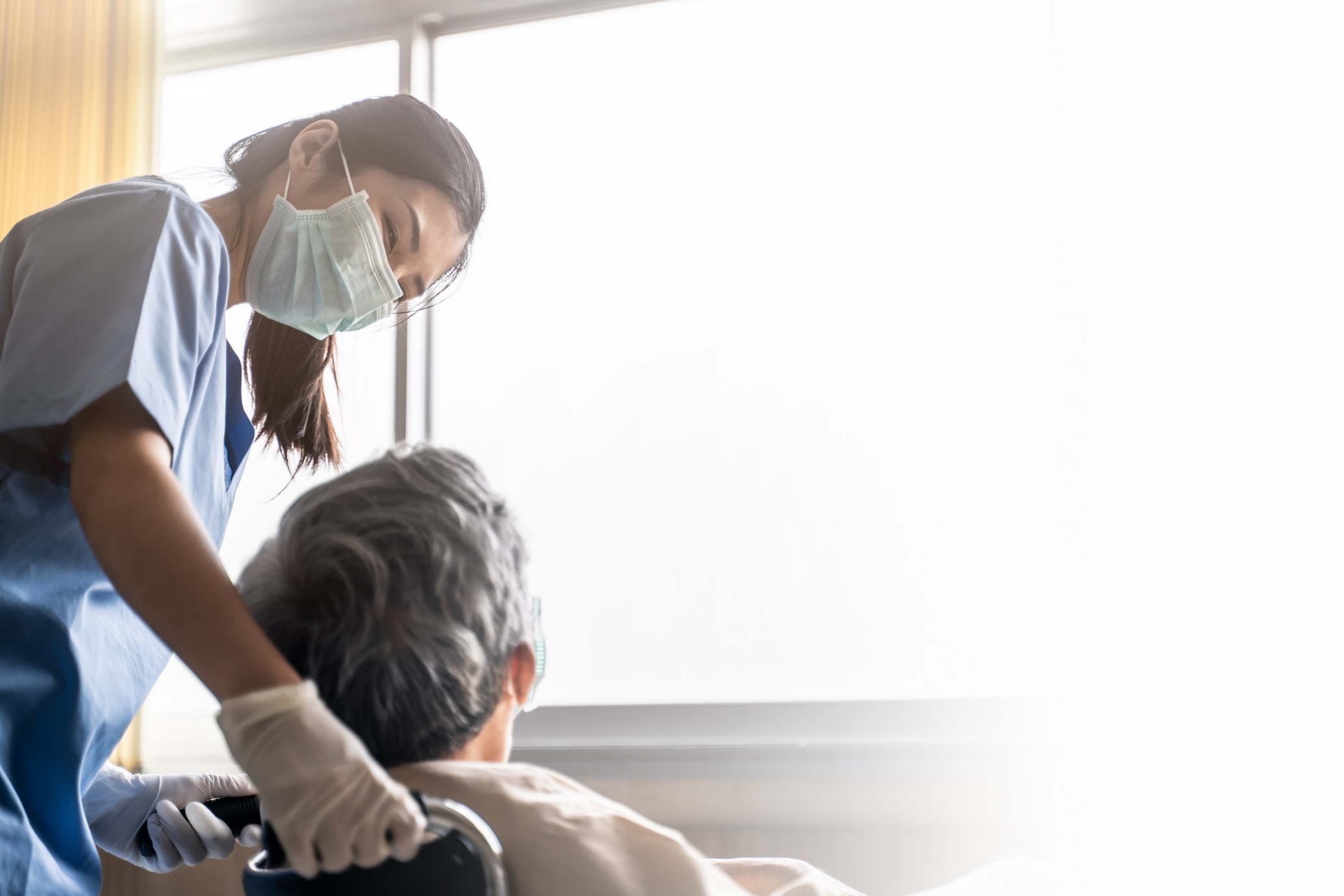 “…relative humidity may impact the duration that particles that contain virus are suspended in the air, and how long they remain infectious. It is therefore important to maintain an optimal humidity level, between 40% and 60% in indoor settings.”
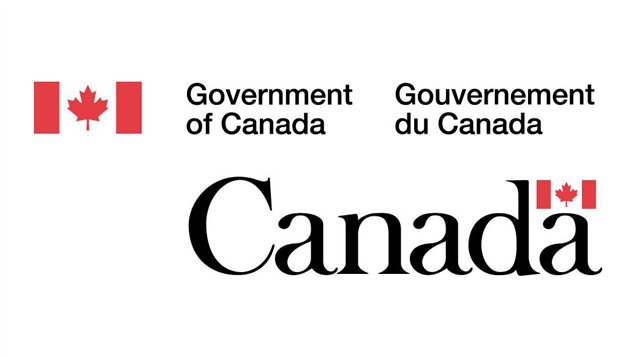 Source: Using Ventilation and filtration to reduce aerosol transmission of COVID-19 in long-term care homes - Canada.ca
5/6/2021
1
Canadian Government Residential Recommendations for Indoor Relative Humidity
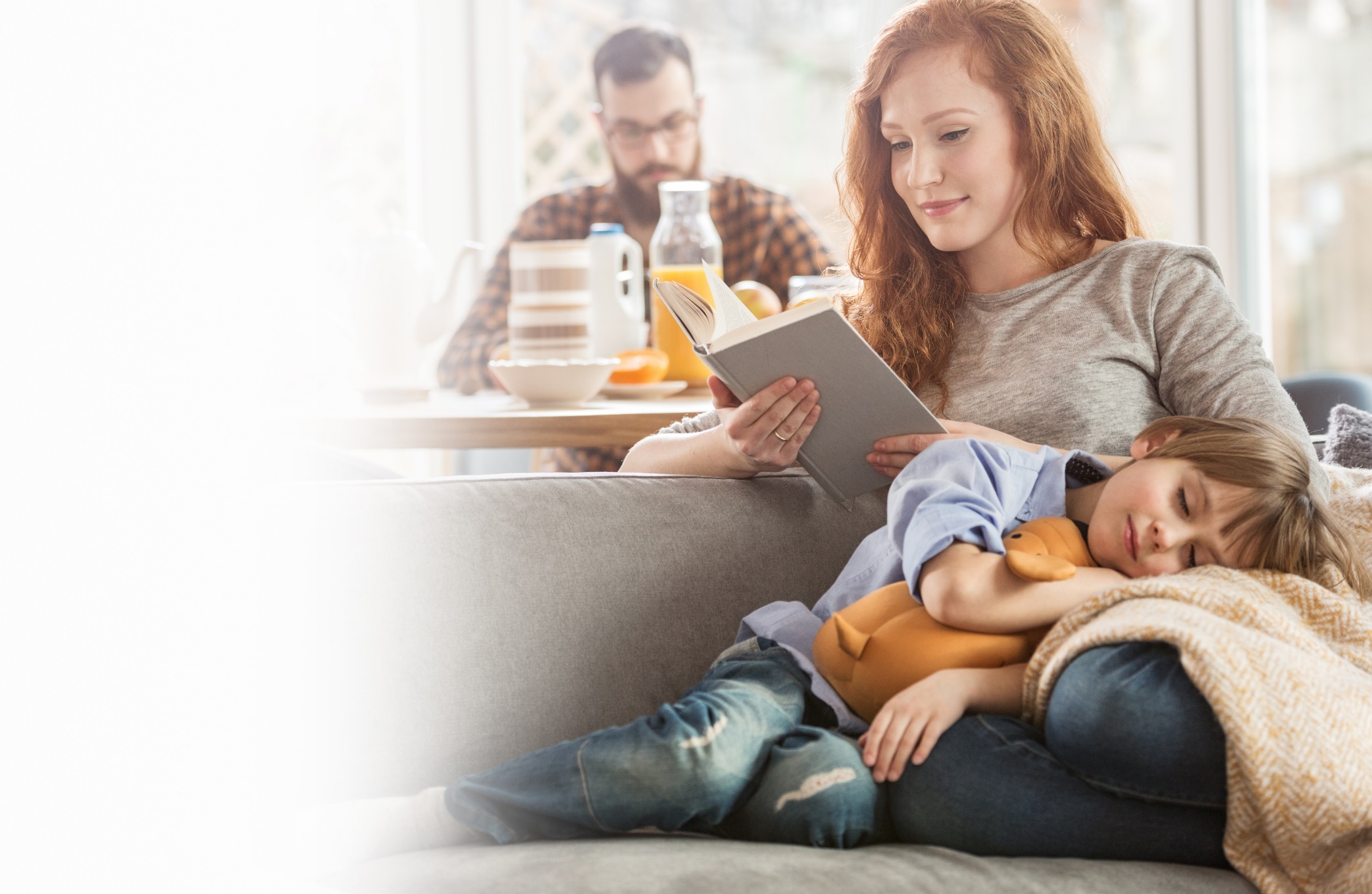 “It is therefore important to maintain an optimal humidity level, between 30% and 50% in indoor settings. Lower humidity levels can cause droplets to shrink, and smaller particles (e.g., aerosols) can stay suspended in the air for longer.”
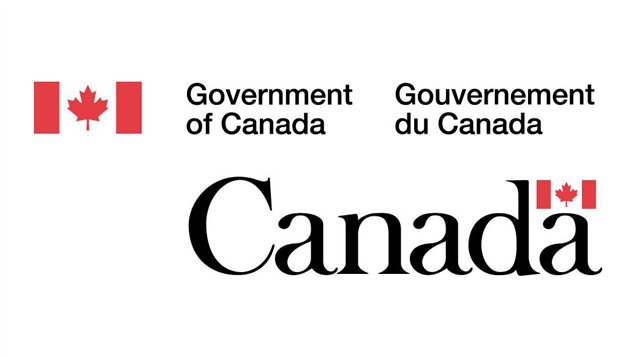 Source: At home: Using ventilation and filtration to reduce the risk of aerosol transmission of COVID-19 - Canada.ca
5/6/2021
2